Кто   это?
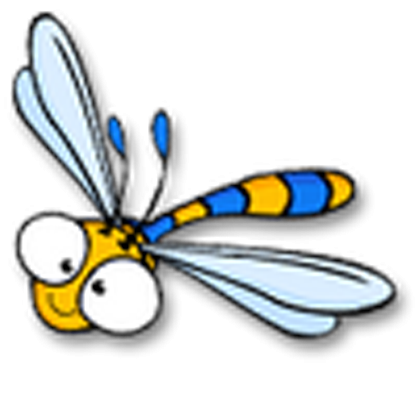 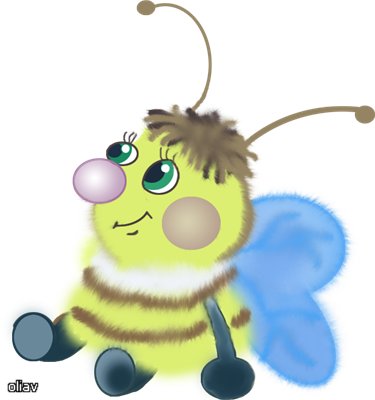 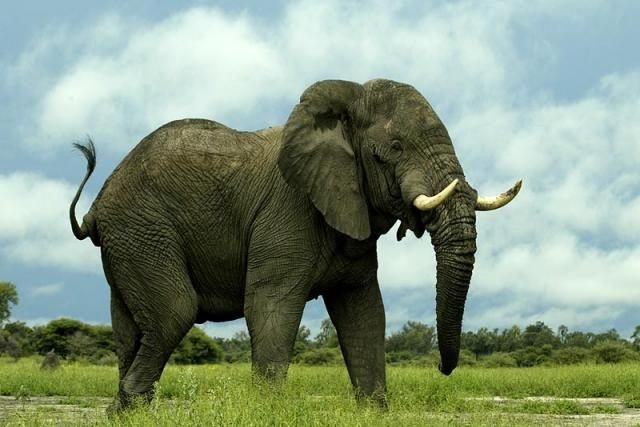 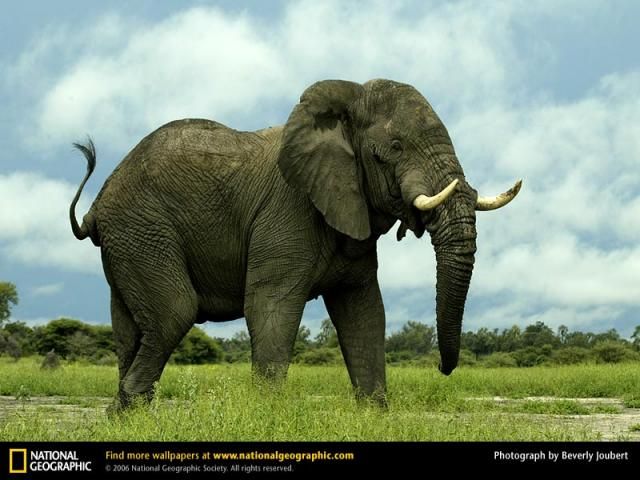 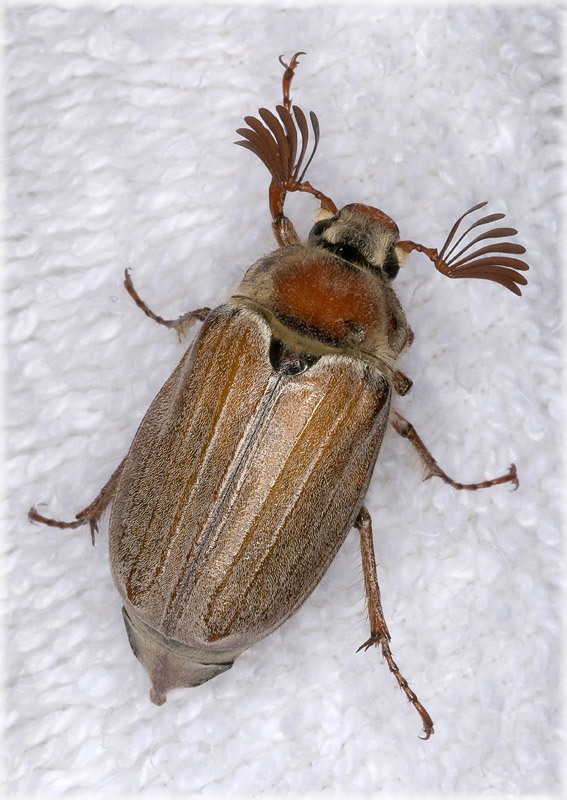 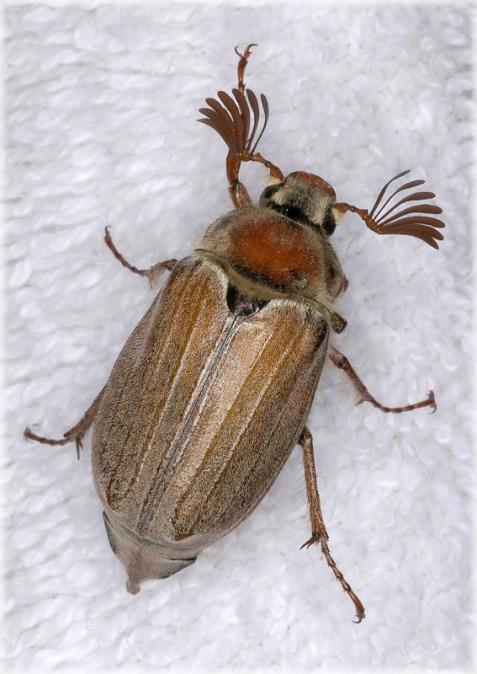 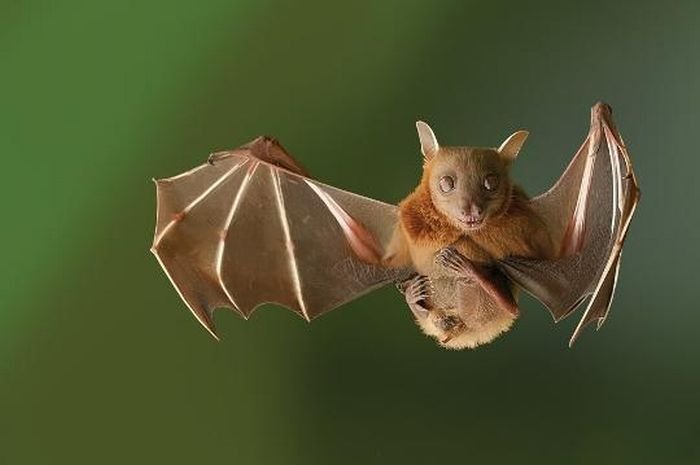 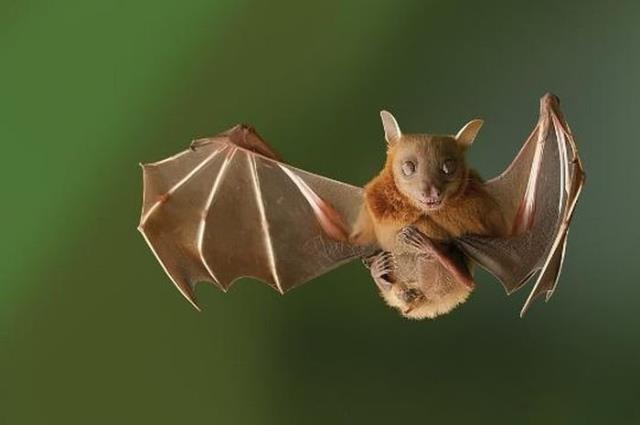 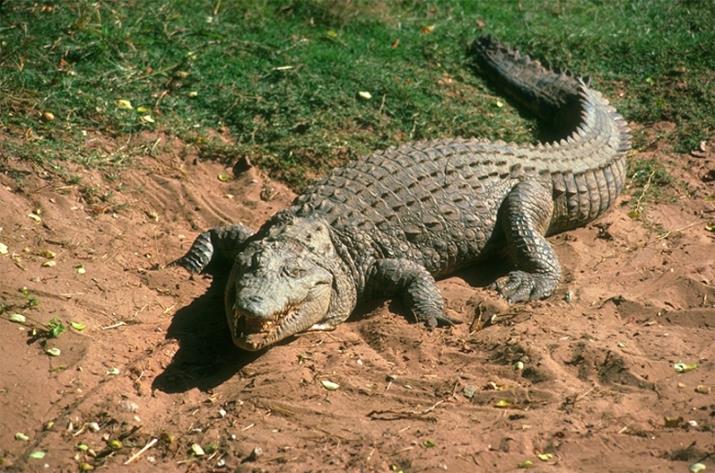 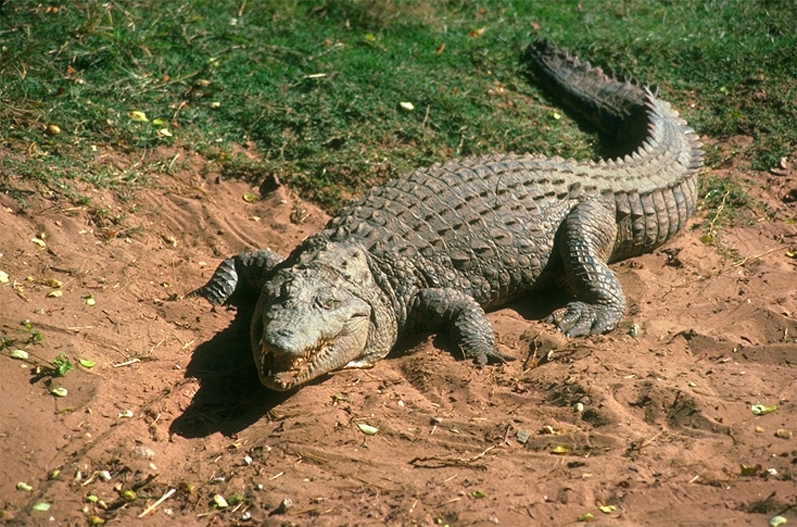 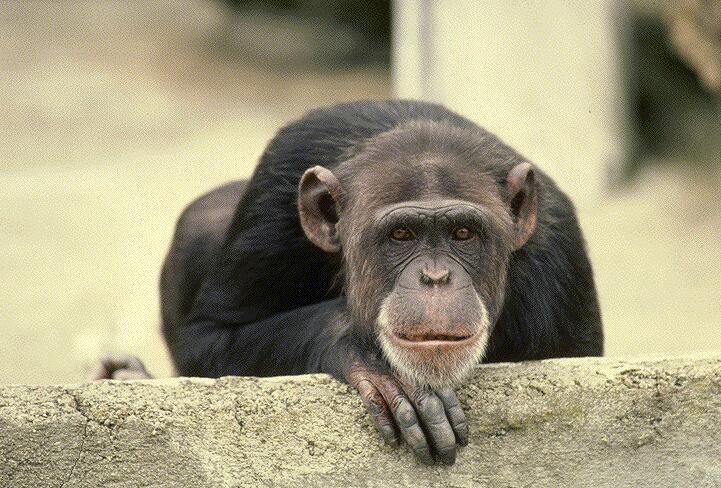 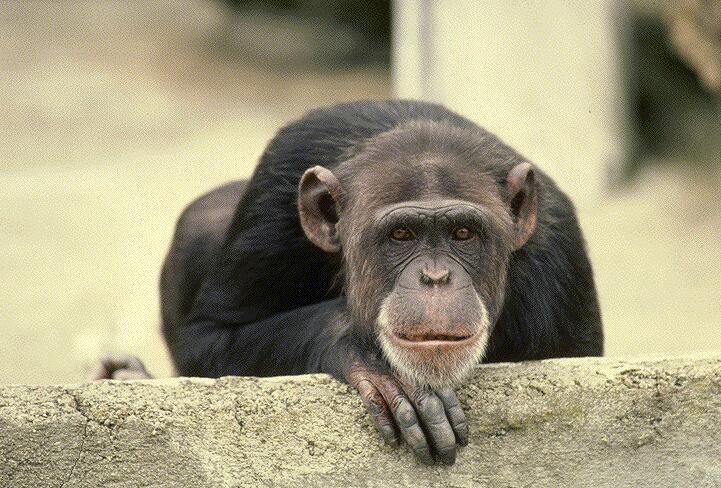 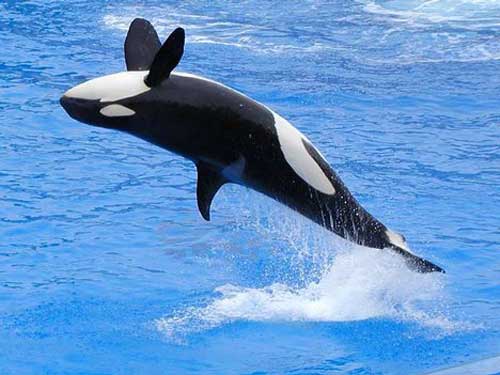 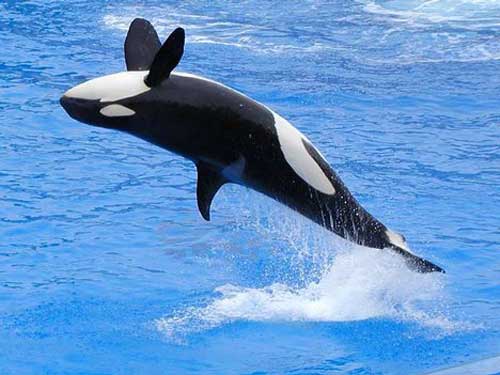 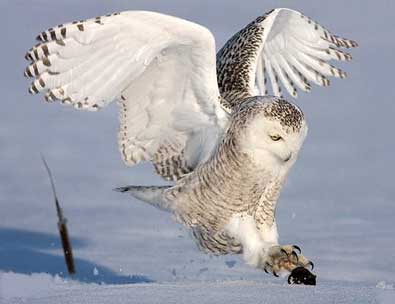 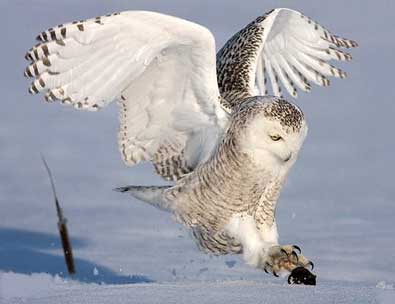 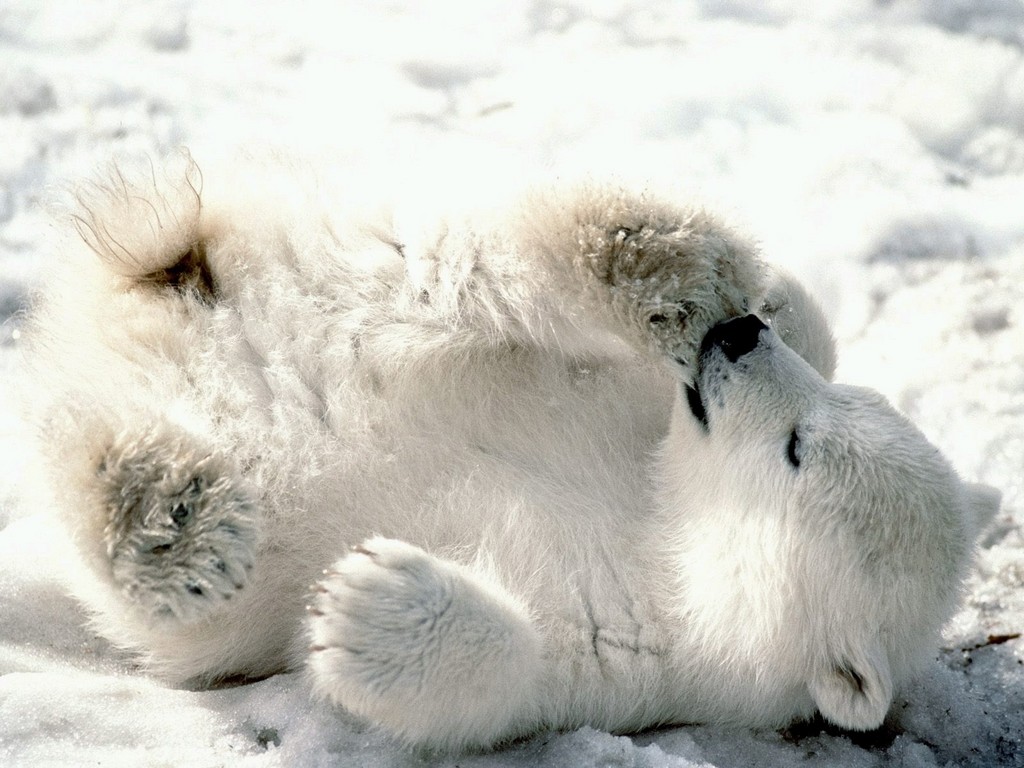 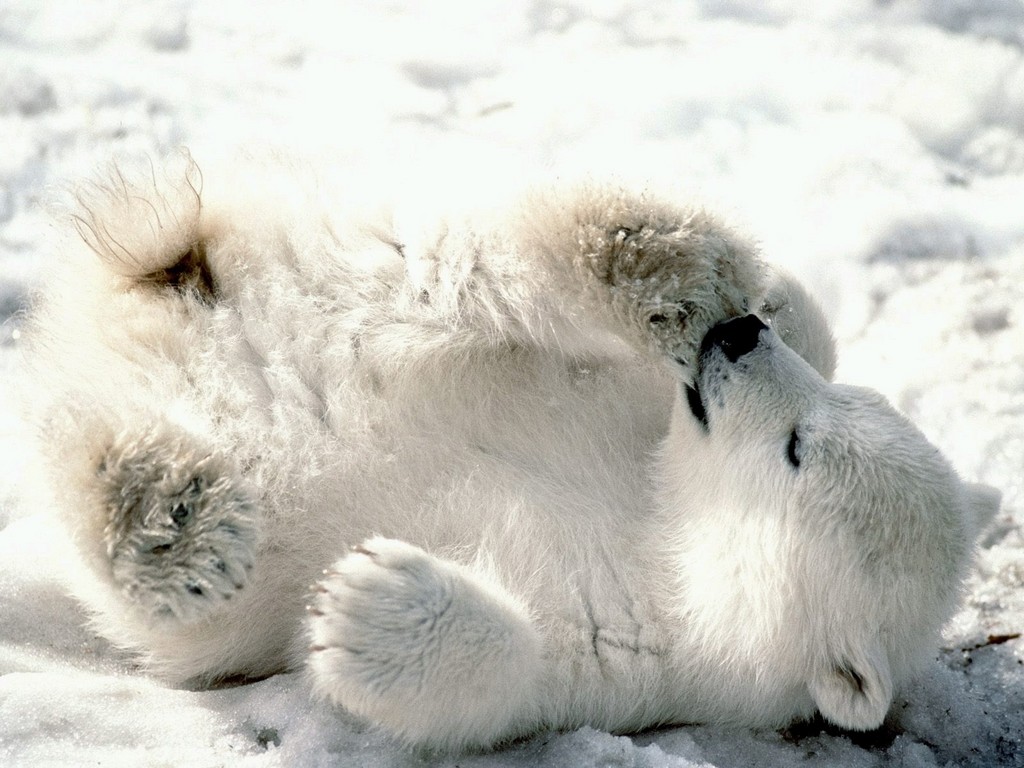 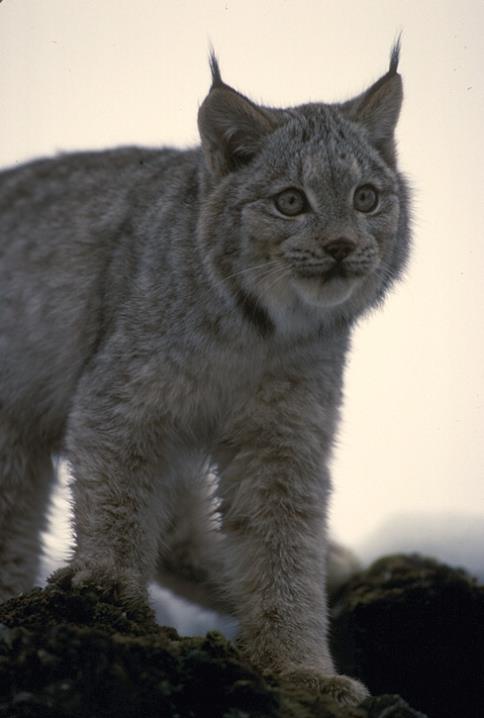 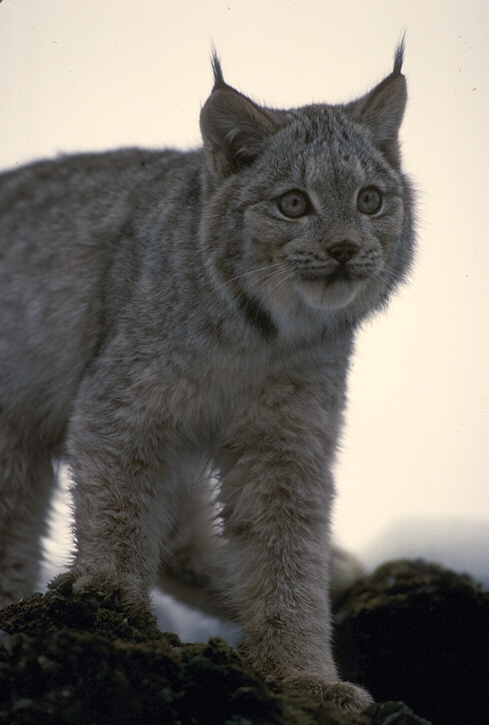 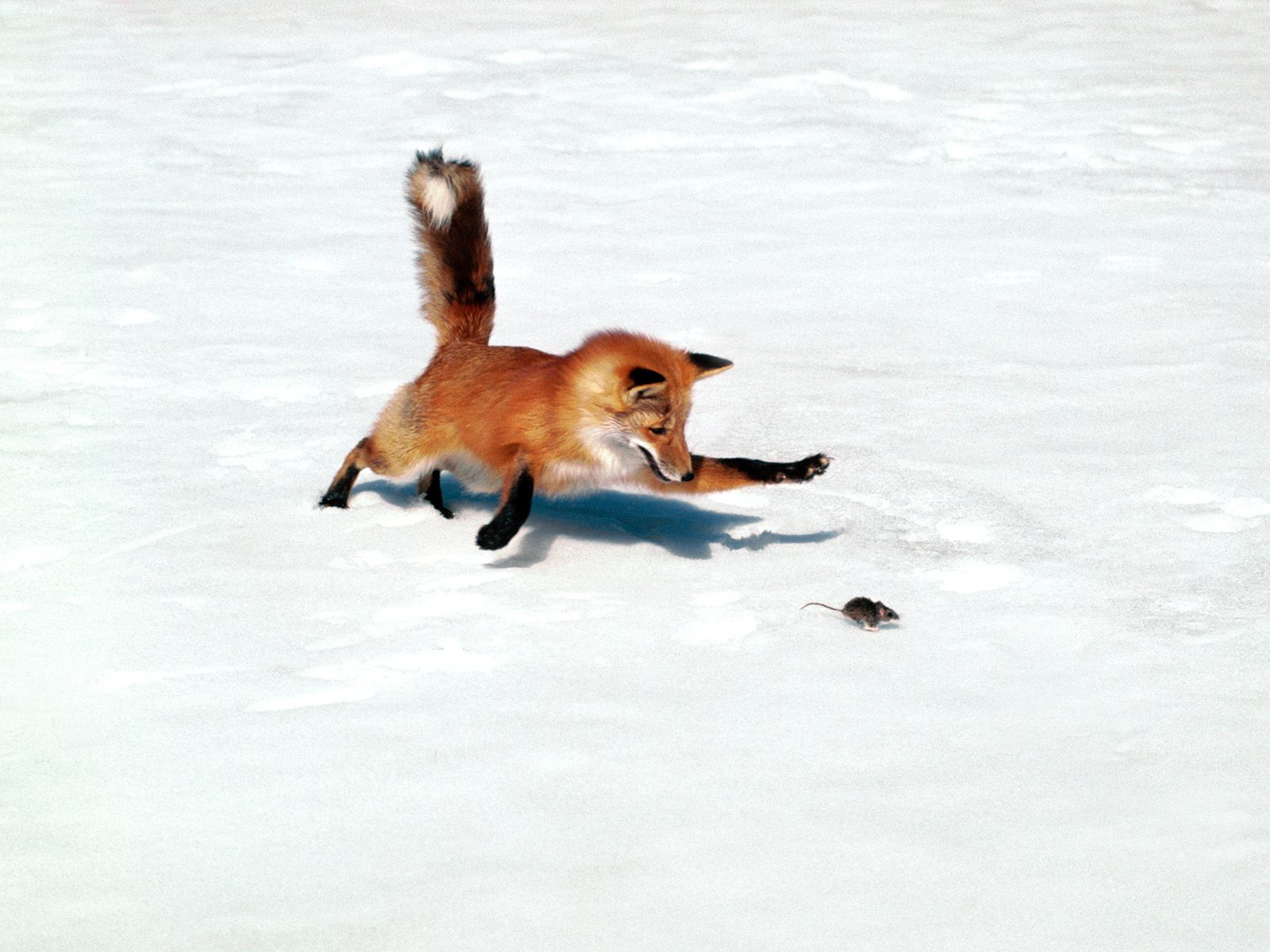 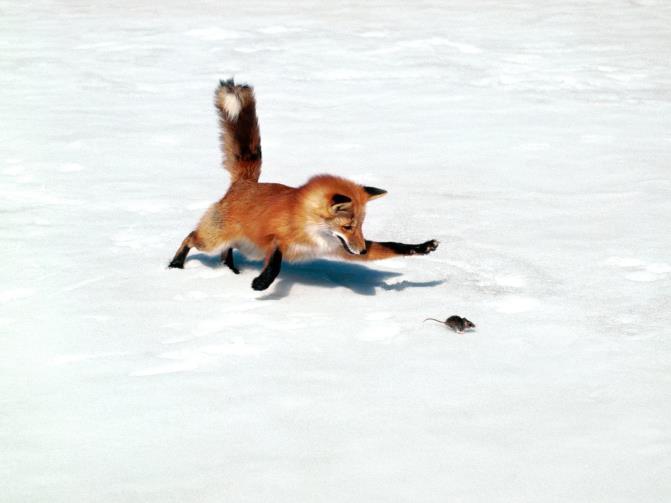 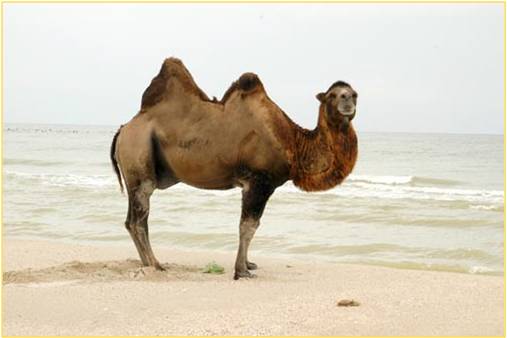 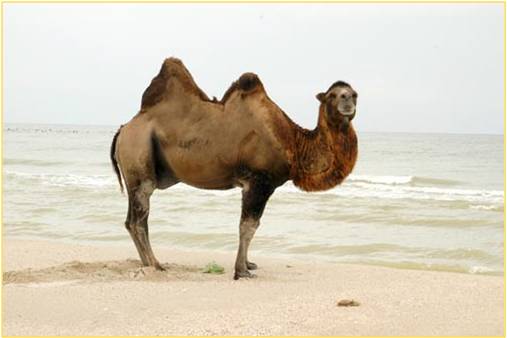 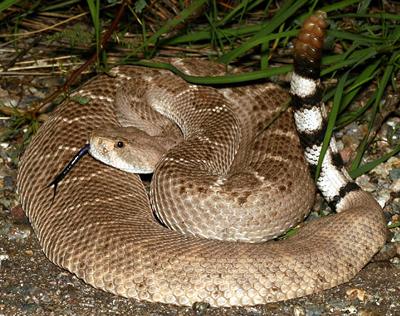 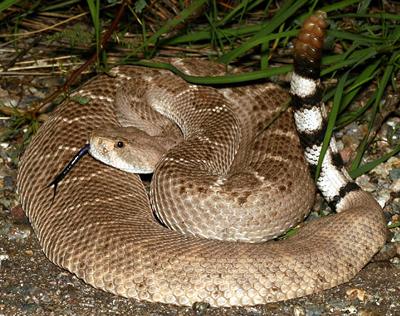 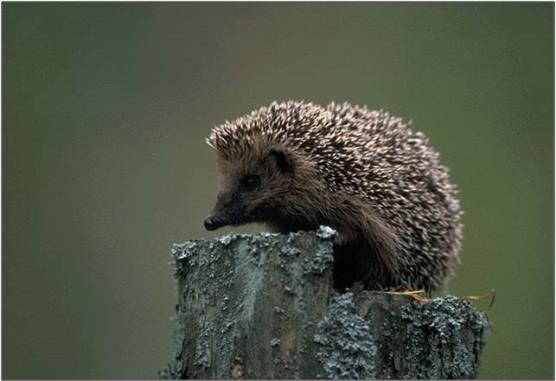 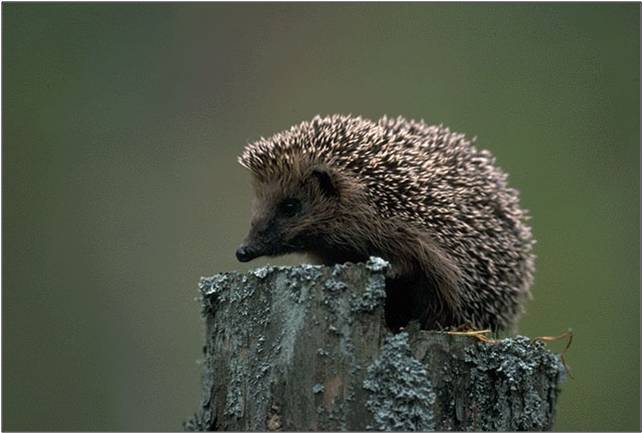 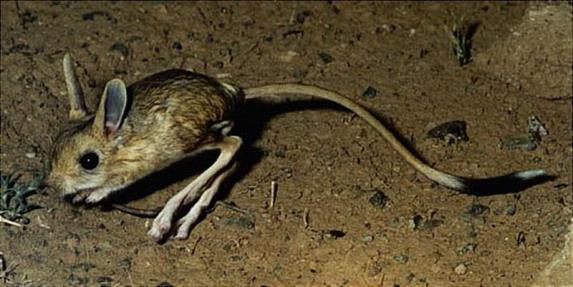 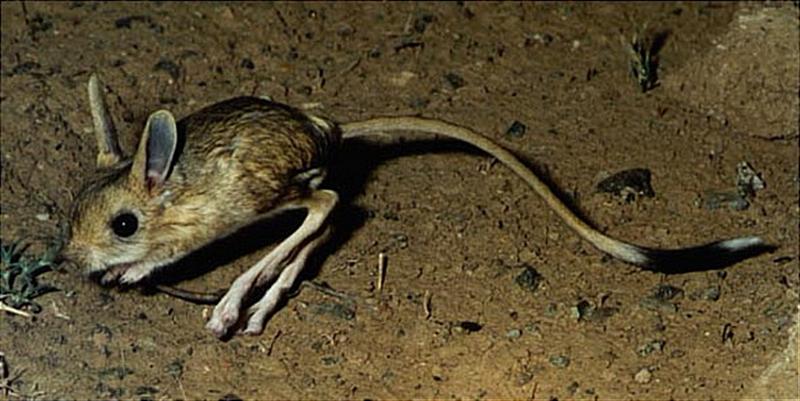 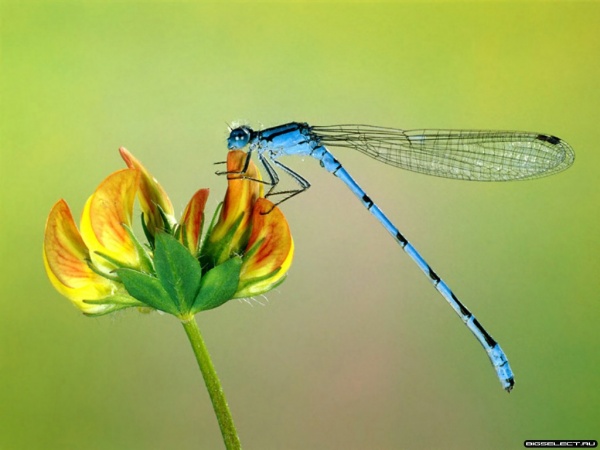 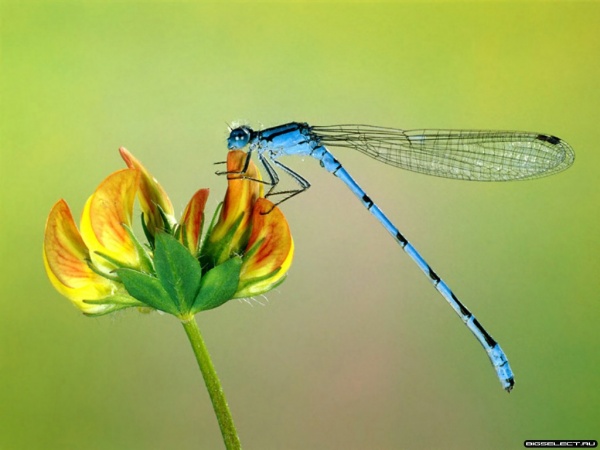 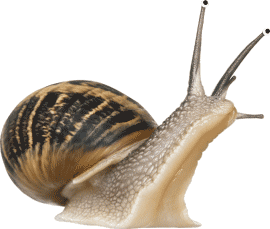 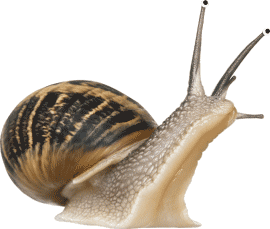 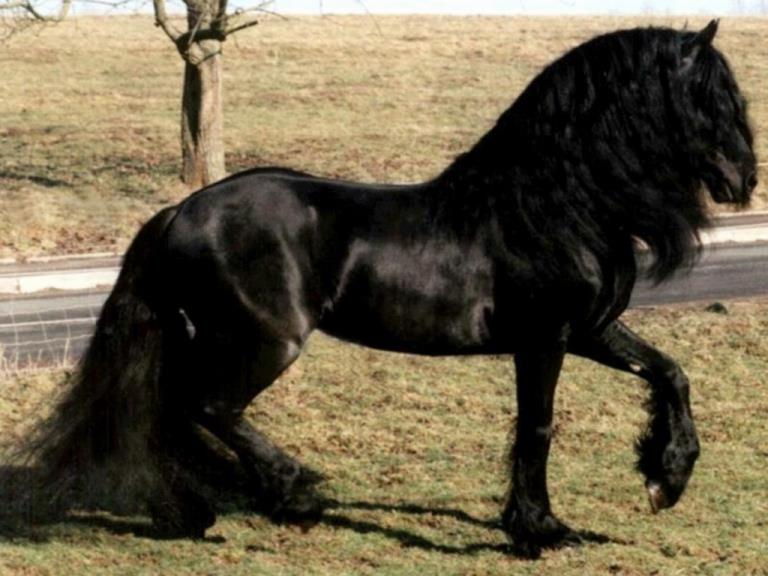 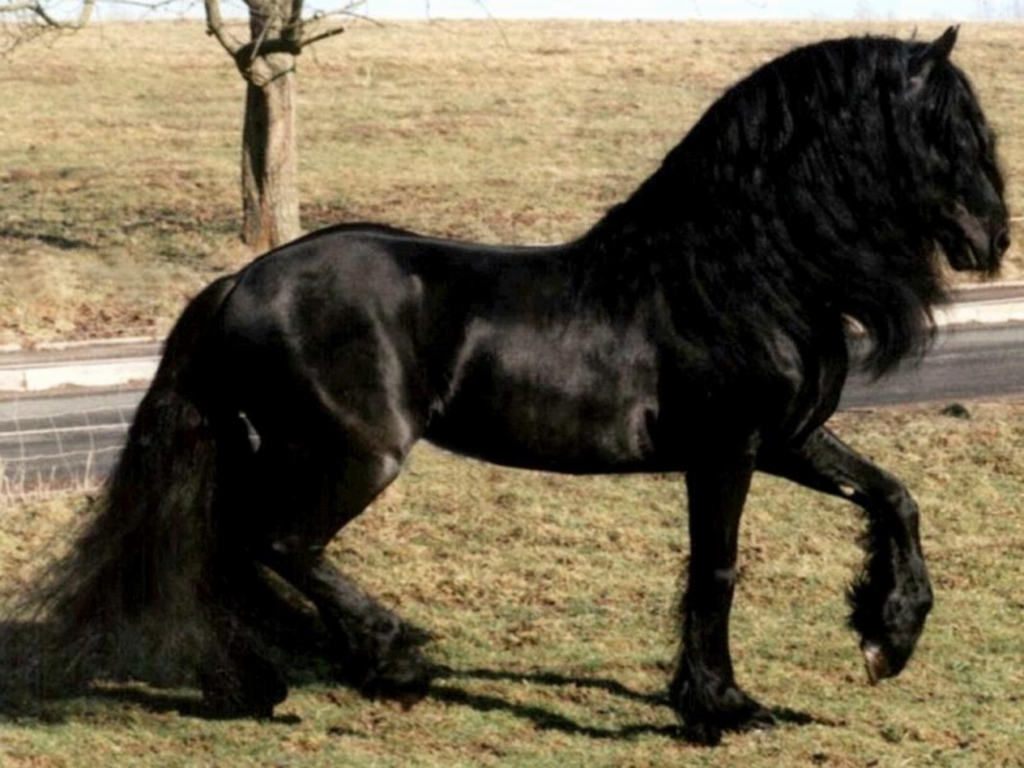